Telenor Smart Digital
Styringsgruppemøte NfN
Roy Johansen
Head of Smart buildings

													Fornebu 21 august 2017
Agenda
Smarte Bygg status
NfN status
Smarte ByggStatus
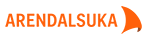 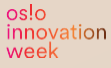 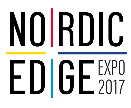 Smarte ByggStatus – Løsninger
Pilot er satt opp på FBU++
IoT HUB
Use Cases – ca 20 er ferdigstilt (DNB)
NfN Status
DNB
Sykehuset Østfold
Norges Bank
Statens vegvesen
Statoil